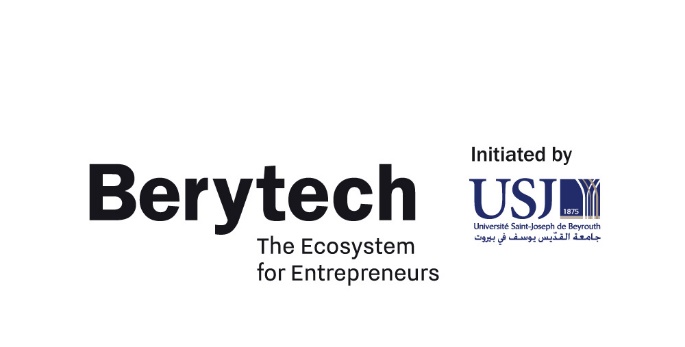 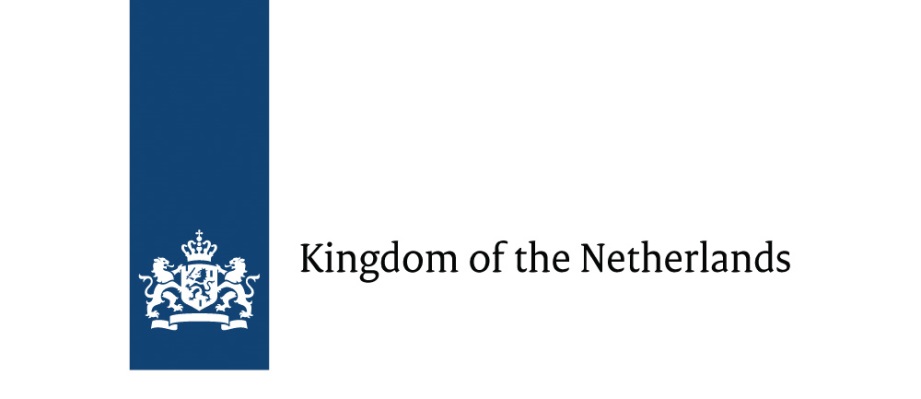 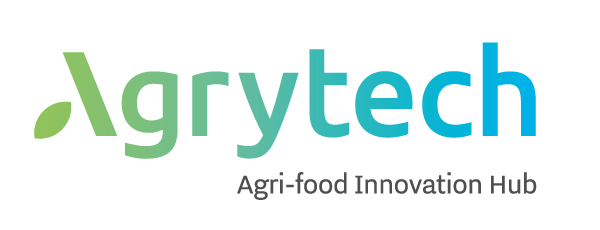 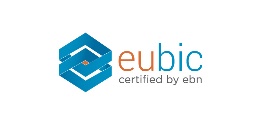 Cluster Presentation
2018 - 2019
Why establishing an innovation cluster
What the cluster looks like 
QOOT history
Structure and governance
Roles & Activities 
The current members
Why joining the cluster
Qoot and academic partnerships
Cluster definition …
“PROSPERITY DEPENDS ON 
THE SYNERGY BETWEEN COMPANIES,ON THE CLUSTER, NOT THE INDIVIDUAL ENTREPRENEUR.”

“Jobs, Jobs and Cars”
NYT, Jan.26,2012
Michael Porter’s Competitive Advantage
“…NATIONS SUCCEED NOT IN ISOLATED INDUSTRIES, BUT IN CLUSTERS OF INDUSTRIES CONNECTED THROUGH VERTICAL AND HORIZONTAL RELATIONSHIPS.”
www.qoot.org
Establishing an innovation cluster
Internationalization
Networking
Inspiration
Jobs
Strengthen
Economy
QOOT
Food Security 
& Safety
Sustainability
Enhancement competitiveness
Knowledge Valorization
Attracting
investment
What are the consituents of a cluster
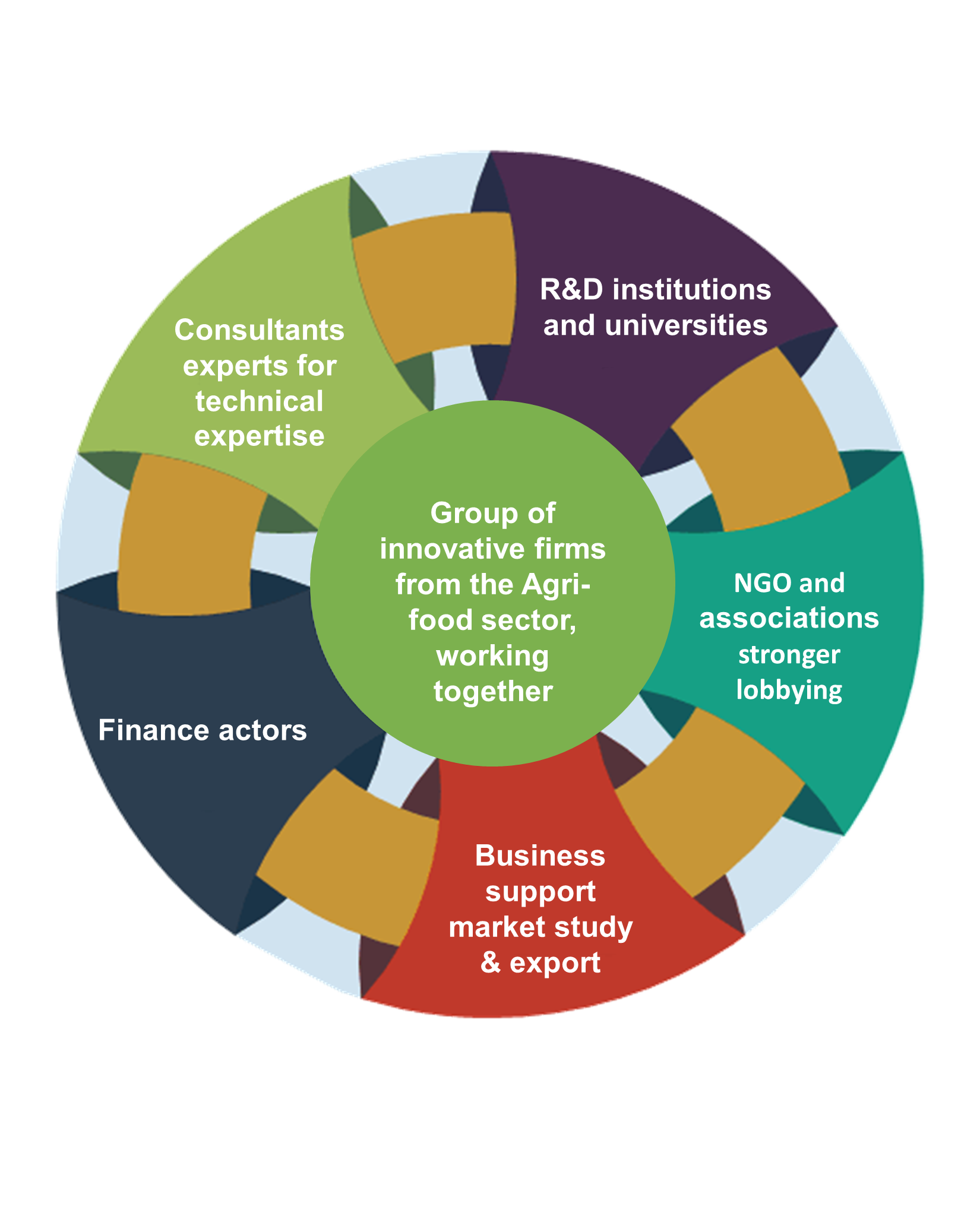 Linkages to new markets (national and international)
Easy access to expertise & information channels
Consultants experts for technical expertise
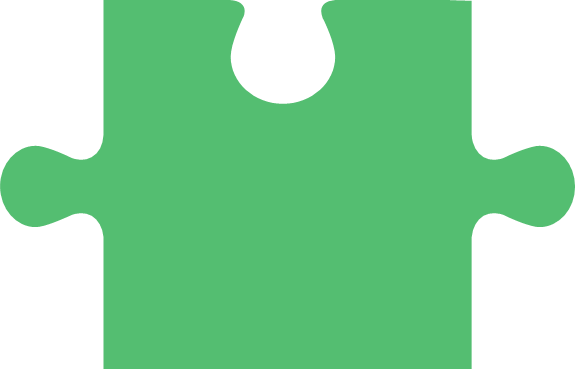 Finance actors
Public actors
Business support
market study & export
Cluster’s Vision
QOOT aim to be the first address for supporting innovation along the whole agrifood chain and act as a lever for LEBANON  to become the center of the World Food Innovation Map 

QOOT will  be  the first-choice-partner to cooperate with to foster the development of the Lebanese agrifood chain, and drive growth of the agriculture sector through innovation competitiveness and networking thus 

 Building  an economy for the 21st Century: 

Greener, More Innovative and More Effective Economy
Cluster’s Mission
QOOT work to accelerate innovation in the agri-food sector by bringing innovators, knowledge providers, investors and support institutions (innovation enablers) all under one umbrella, creating the right environment and offering the services required for Collaboration, Sustainable Growth and Internationalization of the Lebanese agri-food sector.
What type of Innovations
New product, variety or breed
New agricultural processing technique
Business model or concept
Technology
New packaging
Automation
Structure & Governance
Cluster organization
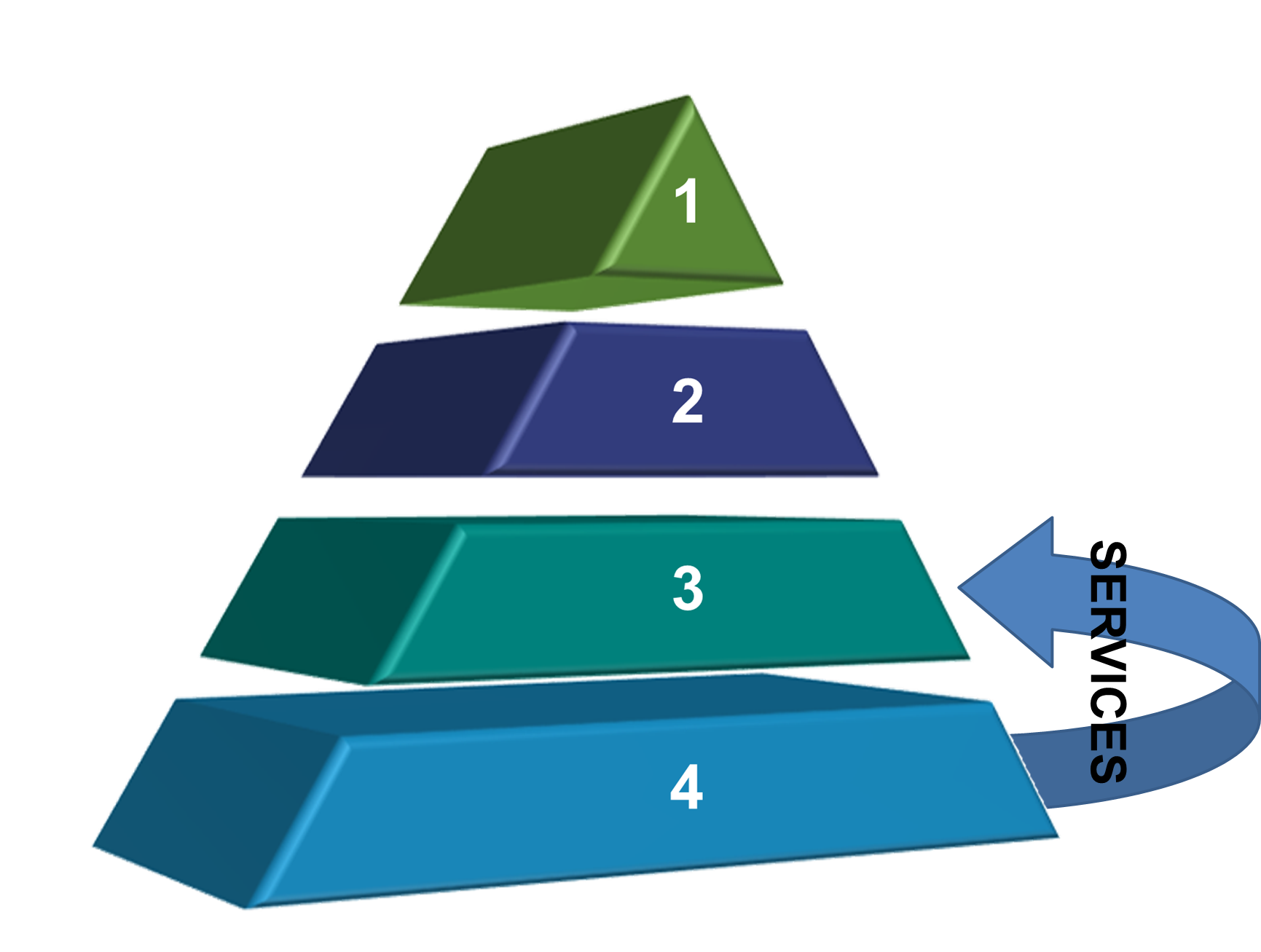 Steering committee, 6-8 members to ensure project output
Elected every 3 years
Board
1
Management team
Managing project
Facilitating the activities 
 In charge of the implementation
2
Members
Contributing in ensuring the project output
Attending actively monthly meetings
Membership fee
Access the services
3
Partners
Signing MoU
Supporting in accelerating the innovations
4
Services
Business Innovation Support
Internationalization
Matchmaking
Visibility
Attracting international interest in the cluster

Supporting companies to expand internationally

Organizing joint activities with clusters abroad
Analyzing companies needs

Organizing Workshops and seminars

Linking companies and knowledge institutions

Organizing study trips
Bridging between partners



Assembling consortia about themes
Participating in national& international trade shows
Boosting and maintaining the cluster’s image
Online presence of the cluster
Registration of the companies on www.worlfoodinnovations.com
.
Current members are representatives from
Why partnering with R&D institutions and Universities
QOOT and academic partnerships
Invite experts as speakers to thematic meetings of the cluster
Forward company questions to experts in the university
Publish articles/blogs of university developments that are of relevance to companies
Invite universities -if applicable- to participate in (eg EU) project proposals
Participation in cluster meetings, when fit
Innovation Cluster : Motives & Impact
Thank You